Мы за  здоровый     образ жизни!
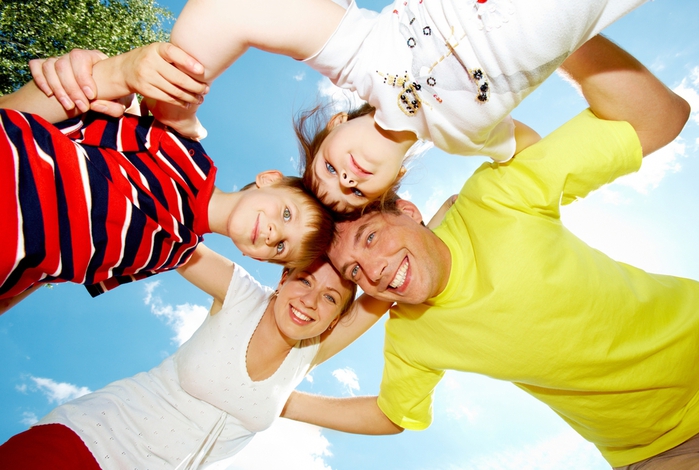 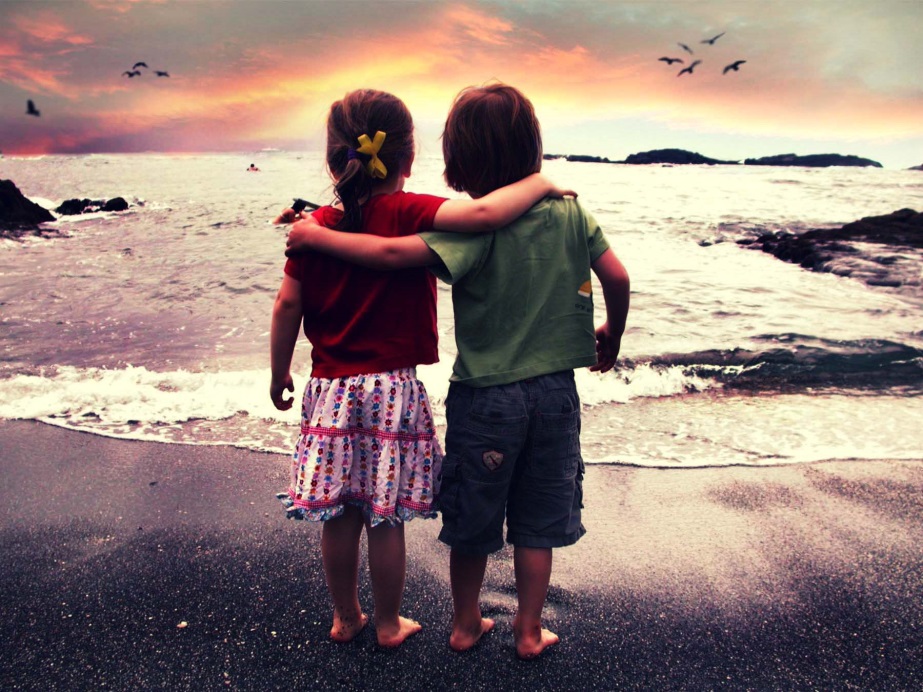 Здоровье — бесценное богатство каждого человека в отдельности, и всего общества в целом. При встречах и расставаниях с близкими нам людьми мы всегда желаем им хорошего здоровья, потому что это — главное условие полноценной и счастливой жизни.
Чтобы иммунная система работала, как часы, ее надо поддерживать ежедневно, а не только в период эпидемий гриппа! Как же зарядить свой иммунитет? Ответ прост — вести здоровый образ жизни.
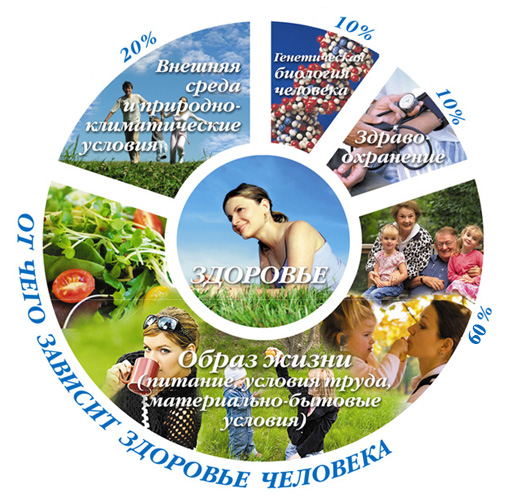 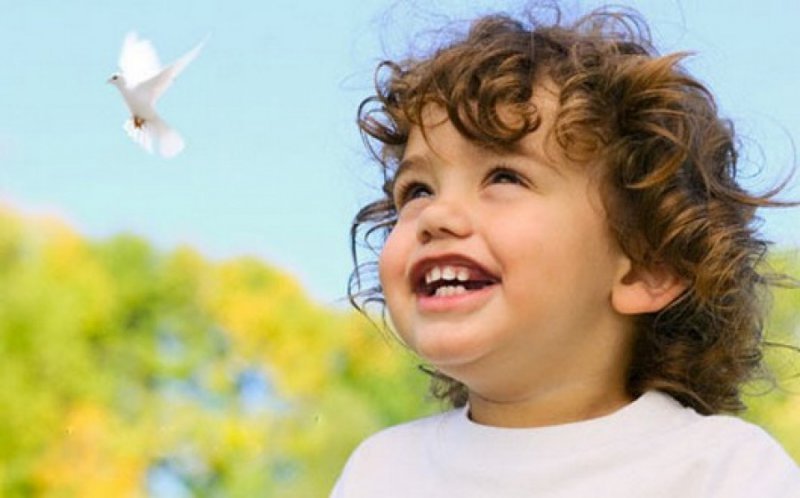 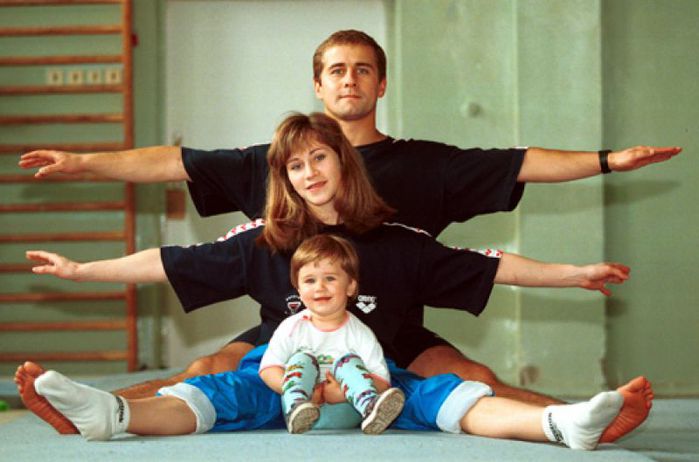 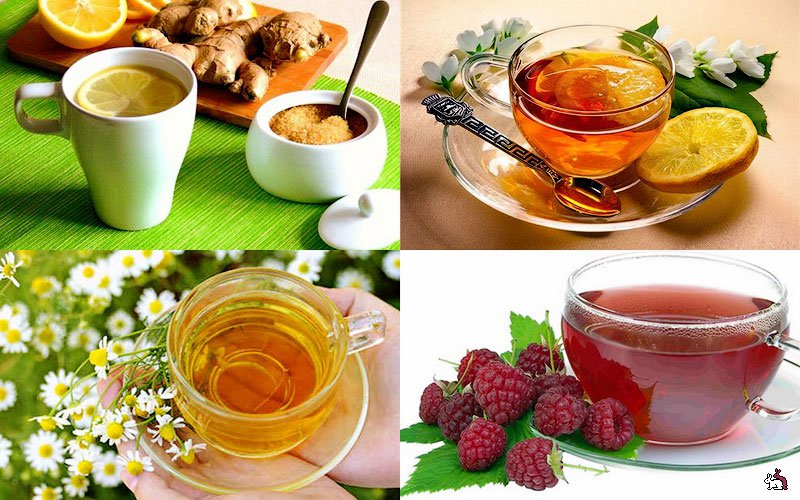 Ежедневная утренняя зарядка — обязательный минимум физической нагрузки на день. Необходимо сделать её такой же привычкой, как умывание по утрам.
Правильное питание так же способствует укреплению вашего здоровья.
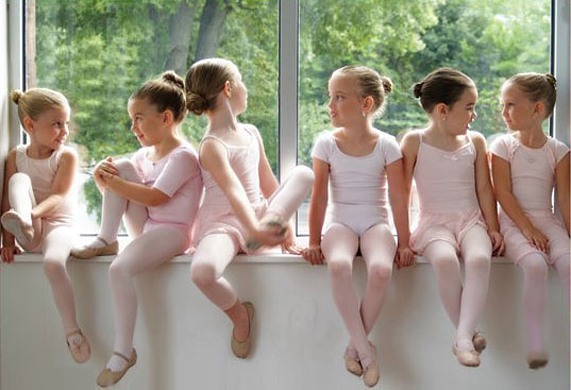 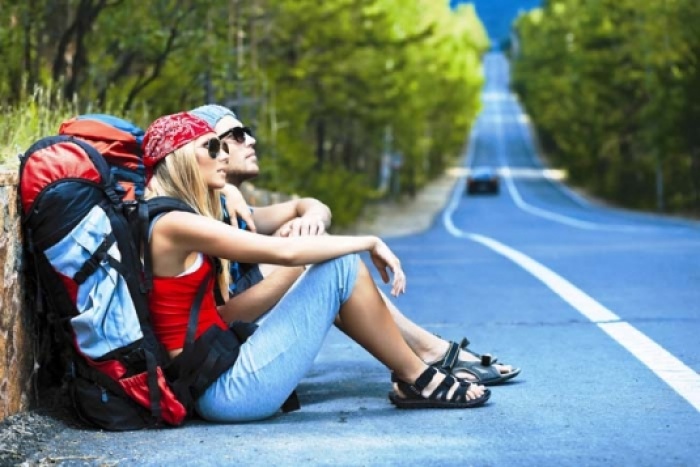 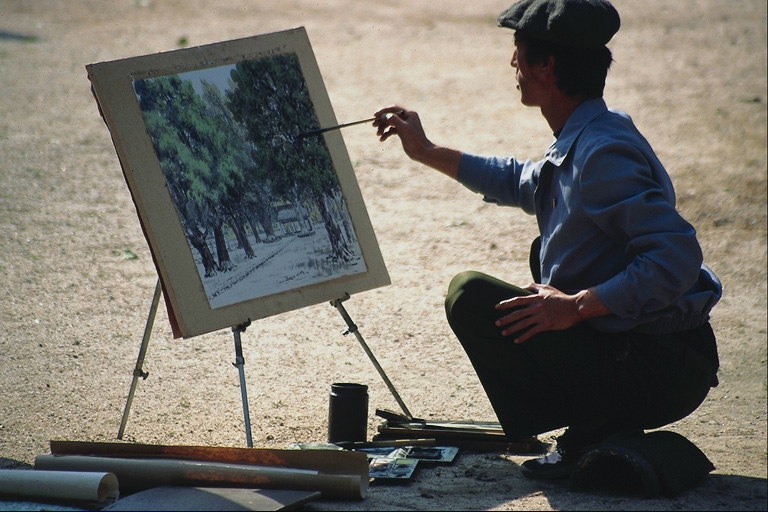 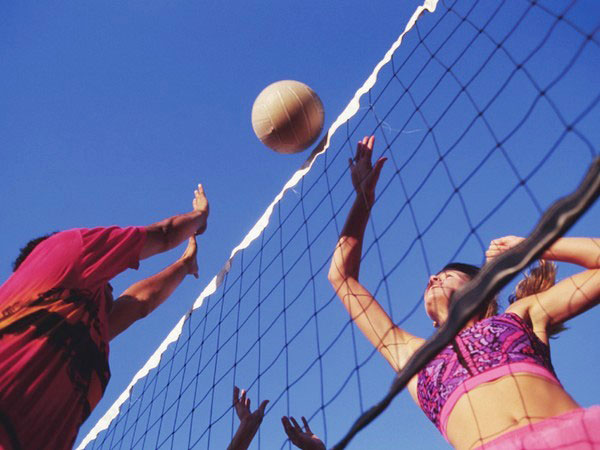 Занимайтесь любимыми делами: рисуйте, читайте, пишите стихи, танцуйте, путешествуйте, занимайтесь спортом. Именно это сделает вас счастливее.
Здоровый образ жизни помогает нам выполнять наши цели и задачи, успешно реализовывать свои планы, справляться с трудностями. Крепкое здоровье, поддерживаемое и укрепляемое самим человеком, позволит ему прожить долгую и полную радостей жизнь.
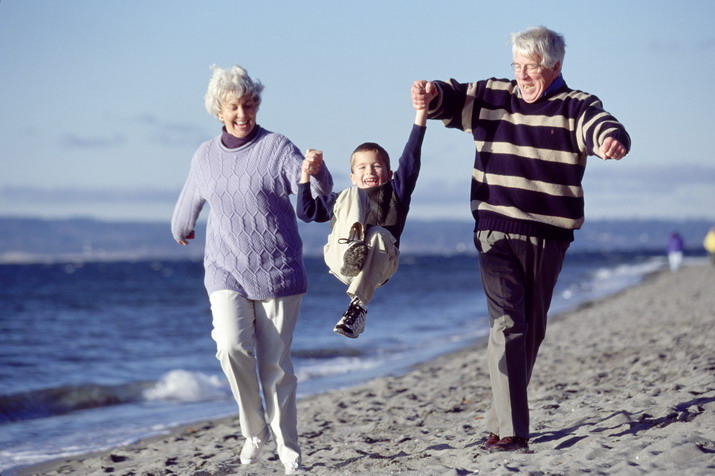 В чем заключается правильный образ жизни
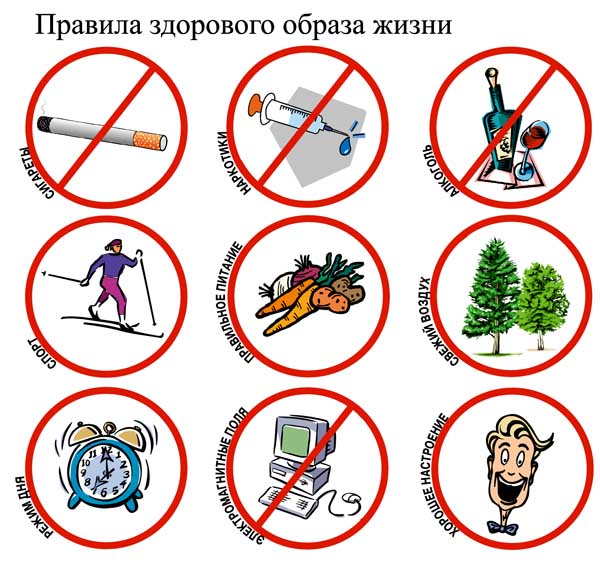 Автономное муниципальное образовательное учреждение
Дополнительного образования детей
« Агалатовская детская школа искусств»
Всеволожский район, Ленинградской области




Ярмухомедова Камилла Равилевна, 11 лет,  4 (7) класс
Отделение изобразительного искусства
Преподаватель Бариева Диляра Даниловна

2014 год